Primary 4: Book of Mormon
Lesson 44
Moroni and the Book of Mormon Promise
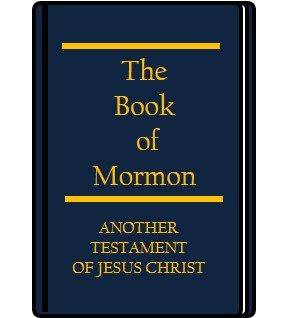 SAMPLE
Title Page of the Book of Mormon
Copy on Card Stock and cut out
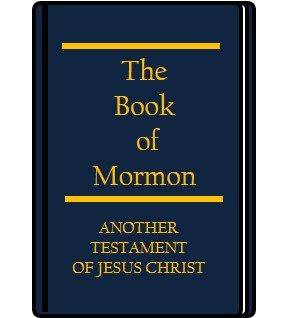 See sample on next page
Arrange over Book of Mormon Statement
Wherefore, it is an abridgment of the record of the people of Nephi, and also of the Lamanites—Written to the Lamanites, who are a remnant of the house of Israel; and also to Jew and Gentile—Written by way of commandment, and also by the spirit of prophecy and of revelation—Written and sealed up, and hid up unto the Lord, that they might not be destroyed—To come forth by the gift and power of God unto the interpretation thereof—Sealed by the hand of Moroni, and hid up unto the Lord, to come forth in due time by way of the Gentile—The interpretation thereof by the gift of God.
An abridgment taken from the Book of Ether also, which is a record of the people of Jared, who were scattered at the time the Lord confounded the language of the people, when they were building a tower to get to heaven—Which is to show unto the remnant of the house of Israel what great things the Lord hath done for their fathers; and that they may know the covenants of the Lord, that they are not cast off forever—And also to the convincing of the Jew and Gentile that Jesus is the Christ, the Eternal God, manifesting himself unto all nations—And now, if there are faults they are the mistakes of men; wherefore, condemn not the things of God, that ye may be found spotless at the judgment-seat of Christ.
Example of middle piece
Wherefore, it is an abridgment of the record of the people of Nephi, and also of the Lamanites—Written to the Lamanites, who are a remnant of the house of Israel; and also to Jew and Gentile—Written by way of commandment, and also by the spirit of prophecy and of revelation—Written and sealed up, and hid up unto the Lord, that they might not be destroyed—To come forth by the gift and power of God unto the interpretation thereof—Sealed by the hand of Moroni, and hid up unto the Lord, to come forth in due time by way of the Gentile—The interpretation thereof by the gift of God.
An abridgment taken from the Book of Ether also, which is a record of the people of Jared, who were scattered at the time the Lord confounded the language of the people, when they were building a tower to get to heaven—Which is to show unto the remnant of the house of Israel what great things the Lord hath done for their fathers; and that they may know the covenants of the Lord, that they are not cast off forever—And also to the convincing of the Jew and Gentile that Jesus is the Christ, the Eternal God, manifesting himself unto all nations—And now, if there are faults they are the mistakes of men; wherefore, condemn not the things of God, that ye may be found spotless at the judgment-seat of Christ.
Title Page of the Book of Mormon
Copy on Card Stock and cut out
The 
Book
 of 
Mormon
ANOTHER TESTAMENT 
OF JESUS CHRIST
See sample on next page
Arrange over Book of Mormon Statement
Languages
Spanish
Portuguese
Italian
German
French
Por tanto, es un compendio de los anales del pueblo de Nefi, así como de los lamanitas — Escrito a los lamanitas, quienes son un resto de la casa de Israel, y también a los judíos y a los gentiles — Escrito por vía de mandamiento, por el espíritu de profecía y de revelación — Escrito y sellado, y escondido para los fines del Señor, con objeto de que no fuese destruido — Ha de aparecer por el don y el poder de Dios para que sea interpretado — Sellado por la mano de Moroni, y escondido para los propósitos del Señor, a fin de que apareciese en el debido tiempo por medio de los gentiles — A interpretarse por el don de Dios.

Contiene también un compendio tomado del Libro de Éter, el cual es una relación del pueblo de Jared, que fue esparcido en la ocasión en que el Señor confundió el lenguaje de los del pueblo, cuando estaban edificando una torre para llegar al cielo — Lo cual sirve para mostrar al resto de la casa de Israel cuán grandes cosas el Señor ha hecho por sus padres; y para que conozcan los convenios del Señor y sepan que no son ellos desechados para siempre — Y también para convencer al judío y al gentil de que Jesús es el Cristo, el Eterno Dios, que se manifiesta a sí mismo a todas las naciones — Y ahora bien, si hay faltas, estas son equivocaciones de los hombres; por tanto, no condenéis las cosas de Dios, para que aparezcáis sin mancha ante el tribunal de Cristo.

TRADUCCIÓN ORIGINAL DE LAS PLANCHAS AL IDIOMA INGLÉS POR JOSÉ SMITH, HIJO.
Un relato escrito por la mano de Mormón sobre planchas Tomado de las planchas de Nefi
É, portanto, um resumo do registro do povo de Néfi e também dos lamanitas — Escrito aos lamanitas, que são um remanescente da casa de Israel; e também aos judeus e aos gentios — Escrito por mandamento e também pelo espírito de profecia e de revelação — Escrito e selado e escondido para o Senhor, a fim de que não fosse destruído — Para ser revelado pelo dom e poder de Deus, a fim de ser interpretado — Selado pela mão de Morôni e escondido para o Senhor a fim de ser apresentado, no devido tempo, por intermédio dos gentios — Para ser interpretado pelo dom de Deus.

Contém ainda um resumo extraído do Livro de Éter, que é um registro do povo de Jarede, disperso na ocasião em que o Senhor confundiu a língua do povo, quando este construía uma torre para chegar ao céu — Destina-se a mostrar aos remanescentes da casa de Israel as grandes coisas que o Senhor fez por seus antepassados; e para que possam conhecer os convênios do Senhor e saibam que não foram rejeitados para sempre — E também para convencer os judeus e os gentios de que Jesus é o Cristo, o Deus Eterno, que se manifesta a todas as nações — E agora, se há falhas, são erros dos homens; não condeneis, portanto, as coisas de Deus, para que sejais declarados sem mancha no tribunal de Cristo.

TRADUÇÃO ORIGINAL DAS PLACAS, PARA O INGLÊS, FEITA POR JOSEPH SMITH, JR.
Relato Escrito pela Mão de Mórmon em Placas Extraído das Placas de Néfi
Si tratta dunque di un compendio degli annali del popolo di Nefi, ed anche dei Lamaniti—Scritto ai Lamaniti, che sono un residuo del casato di Israele, come pure ai Giudei e ai Gentili—Scritto per comandamento, ed anche per spirito di profezia e di rivelazione—Scritto, sigillato e nascosto per il Signore affinché non venisse distrutto—Per venire alla luce per dono e potere di Dio per essere interpretato—Sigillato per mano di Moroni e nascosto per il Signore, per venire alla luce a tempo debito per mezzo dei Gentili—La sua interpretazione per dono di Dio.

 Inoltre un compendio tratto dal Libro di Ether, che è la storia del popolo di Giared, che fu disperso al tempo in cui il Signore confuse la lingua del popolo, mentre costruiva una torre per arrivare al cielo—Che è per mostrare al rimanente del casato di Israele quali grandi cose il Signore ha fatto per i loro padri, e perché possano conoscere le alleanze del Signore, e che non sono rigettati per sempre—Ed anche per convincere i Giudei e i Gentili che Gesù è il Cristo, l'Eterno Iddio, che si manifesta a tutte le nazioni—Ed ora, se vi sono degli errori, sono gli errori degli uomini; perciò non condannate le cose di Dio, affinché siate trovati senza macchia dinanzi al seggio del giudizio di Cristo.

 Traduzione originale in inglese di Joseph Smith junior dalle tavole
Racconto scritto su tavole per mano di Mormon tratto dalle tavole di Nefi
Darum ist dies ein Auszug aus dem Bericht über das Volk Nephi und auch über die Lamaniten—Geschrieben für die Lamaniten, die ein Überrest des Hauses Israel sind, und auch für die Juden und die Andern—Geschrieben auf ein Gebot hin und auch durch den Geist der Prophezeiung und der Offenbarung—Geschrieben und versiegelt und für den Herrn verborgen, damit sie nicht zerstört werden—Auf daß sie durch die Gabe und Macht Gottes hervorkommen, um übersetzt zu werden—Versiegelt von der Hand Moronis und für den Herrn verborgen, damit sie zur bestimmten Zeit mittels der Andern hervorgebracht werden—Die Übersetzung davon durch die Gabe Gottes.

 Ein Auszug auch dem Buch Ether entnommen, das ein Bericht über das Volk Jared ist, das zu der Zeit zerstreut wurde, da der Herr die Sprache der Menschen verwirrte, als sie einen Turm bauten, um den Himmel zu erreichen—Er soll dem Überrest des Hauses Israel zeigen, was der Herr Großes für ihre Väter getan hat; und sie sollen die Bündnisse des Herrn erkennen, daß sie nicht für immer verstoßen sind—Auch sollen die Juden und die Andern davon überzeugt werden, daß Jesus der Christus ist, der Ewige Gott, der sich allen Nationen kundtut—Und wenn darin Mängel sind, so sind es die Fehler von Menschen; darum verurteilt nicht, was von Gott kommt, damit ihr vor dem Richterstuhl Christi als makellos befunden werden mögt.
Aus dem Original von den Platten ins Englische übersetzt von Joseph Smith jun. Herausgegeben von der Kirche Jesu Christi der Heiligen der Letzten Tage Frankfurt am Main 2003 Erste englische Ausgabe veröffentlicht in Palmyra, New York, USA im Jahre 1830
EIN BERICHT, VON MORMON MIT EIGENER HAND AUF PLATTEN GESCHRIEBEN, DEN PLATTEN NEPHIS ENTNOMMEN
C’est pourquoi, ce livre est un abrégé des annales du peuple de Néphi et aussi des Lamanites — Écrit à l’intention des Lamanites, qui sont un reste de la maison d’Israël, et aussi à l’intention des Juifs et des Gentils — Écrit par commandement et aussi par l’esprit de prophétie et de révélation — Écrit, scellé et caché pour le Seigneur, afin qu’il ne soit pas détruit — Pour paraître, par le don et le pouvoir de Dieu, pour être interprété — Scellé de la main de Moroni et caché pour le Seigneur, pour paraître, en temps voulu, par le ministère des Gentils — Interprétation par le don de Dieu.

Il comprend aussi un abrégé tiré du livre d’Éther, qui contient les annales du peuple de Jared, lequel fut dispersé à l’époque où le Seigneur confondit la langue des hommes, alors que ceux-ci bâtissaient une tour pour atteindre le ciel — Le but de ce livre est de montrer au reste de la maison d’Israël les grandes choses que le Seigneur a faites pour ses pères; et aussi de lui faire connaître les alliances du Seigneur, qu’il sache qu’il n’est pas rejeté à jamais — Et aussi de convaincre Juif et Gentil que Jésus est le Christ, le Dieu Éternel, qui se manifeste à toutes les nations — Et maintenant s’il y a des fautes, ce sont les erreurs des hommes; c’est pourquoi ne condamnez pas les choses de Dieu, afin d’être trouvés sans tache devant le siège du jugement du Christ.
 Traduction originelle des plaques en anglais par Joseph Smith, fils Première édition anglaise publiée en 1830 à Palmyra, New York, USA
Récit écrit de la main de Mormon sur des plaques d’après les plaques de Néphi